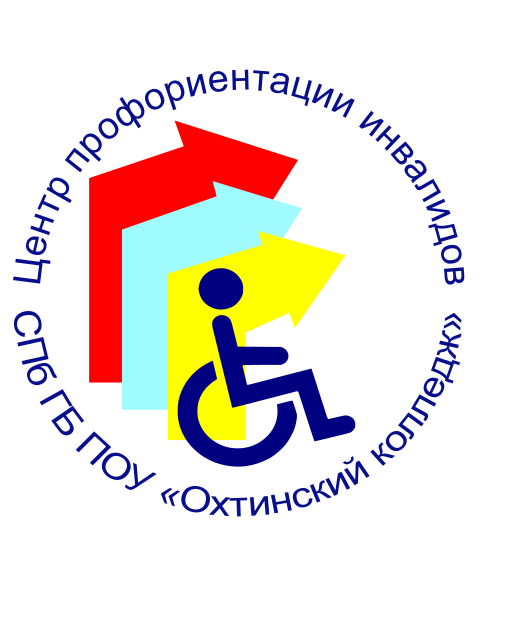 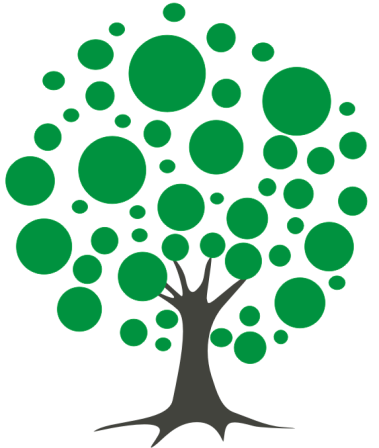 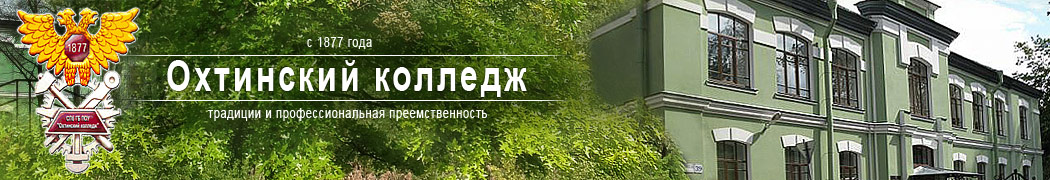 Кадровые проблемы инклюзивного среднего профессионального образования Санкт-Петербурга и пути их решения
Виданова Юлия Игоревна,
кандидат психологических наук,
зав. структурным подразделением «Центр профориентации инвалидов»
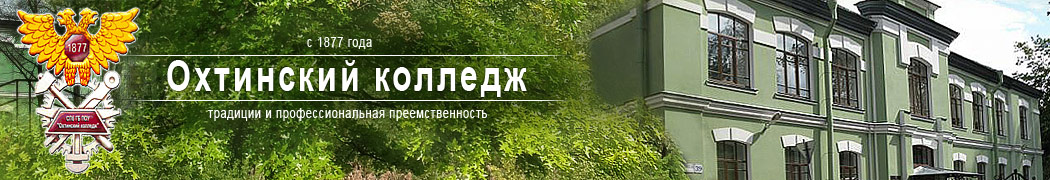 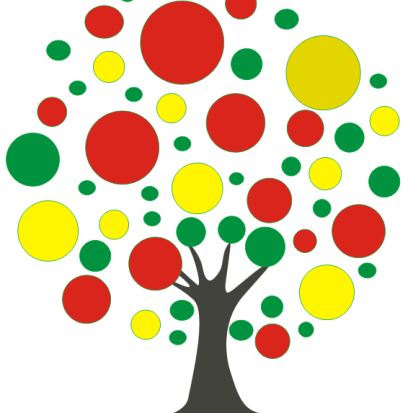 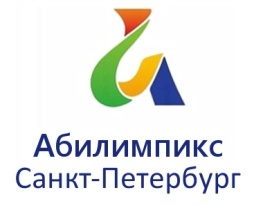 Региональный центр развития движения Абилимпикс
в СПб с 2019 года
Базовая профессиональная образовательная организация
в СПб с 2018 года
2
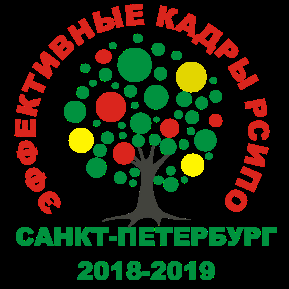 3
Предпосылки реализации проекта
Недостаточная сформированность  в ПОУ СПб условий для  инклюзивного обучения
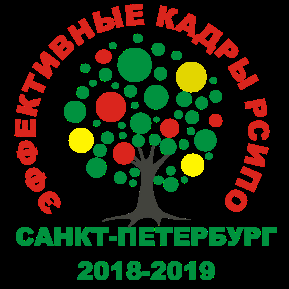 Потребность ПОУ в профессиональных кадрах для обеспечения инклюзивного образования
Международные нормативные акты о правах инвалидов, ратифицированные РФ
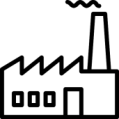 Неготовность  работодателей к трудоустройству инвалидов
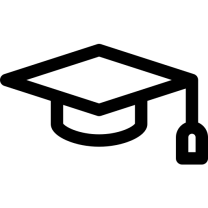 Потребность региона в профессиональном обучении лиц с инвалидностью
Таким образом,
проблемой является противоречие между  недостаточной готовностью, компетентностью педагогических кадров к инклюзивному обучению и гарантированным правом обучения инвалидов с использованием специальных методик и оборудования в современной электронной среде,  по востребованным на  региональном рынке труда профессиям
4
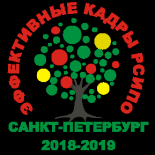 Целеполагание проекта
5
Результативность проекта
Повысили профессиональные компетенции  
с  использованием электронной системы взаимодействия
Повысили профессиональные компетенции 
в области инклюзивного образования
Повысили профессиональные компетенции  
на дистанционных и онлайн курсах
Численность  педагогов-наставников 
конкурсного движения
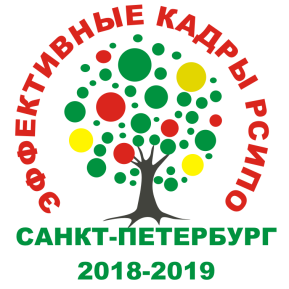 6
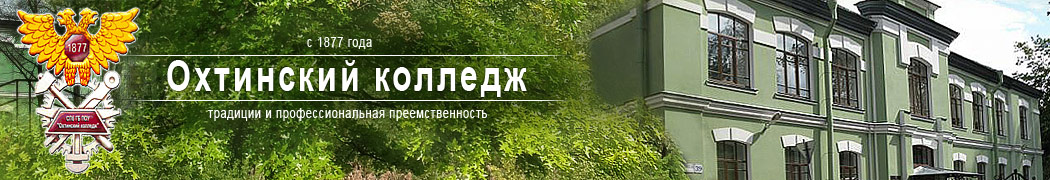 14 программ ДПО по тематике инклюзивного профессионального образования
200 слушателей ежегодно
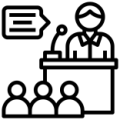 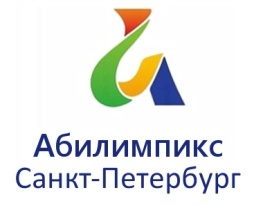 Региональный центр обучения экспертов
124 региональных эксперта Абилимпикс
7
Стажировочные площадки
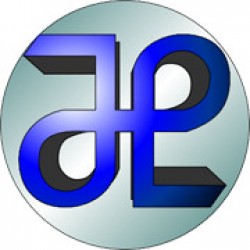 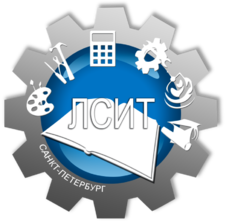 СПб ГБПОУ «Лицей сервиса и индустриальных технологий»
СПб ГБПОУ «Невский колледж
им. А.Г. Неболсина»
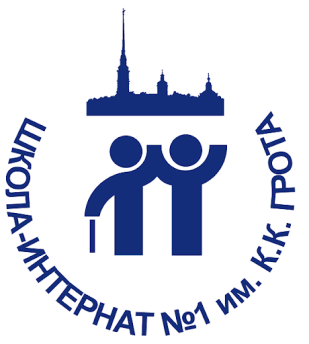 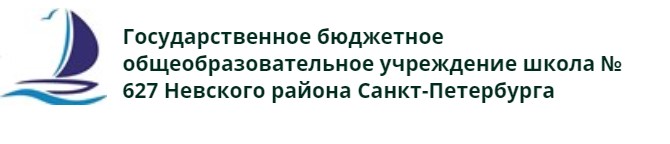 ГБОУ школа-интернат № 1
им. К.К. Грота Красногвардейского р-на СПб
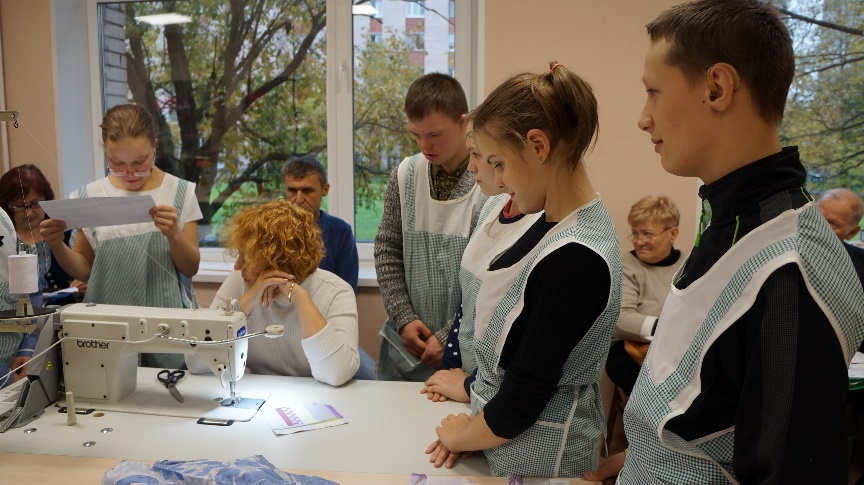 8
Стажировочная площадка
в Охтинском колледже
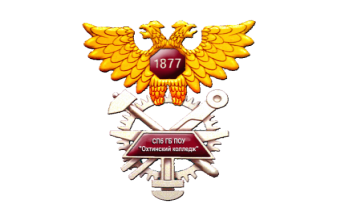 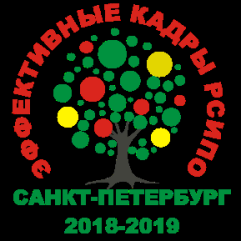 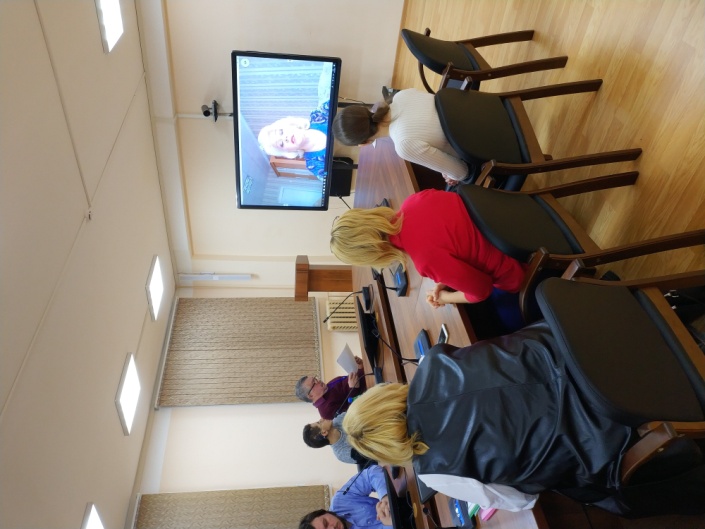 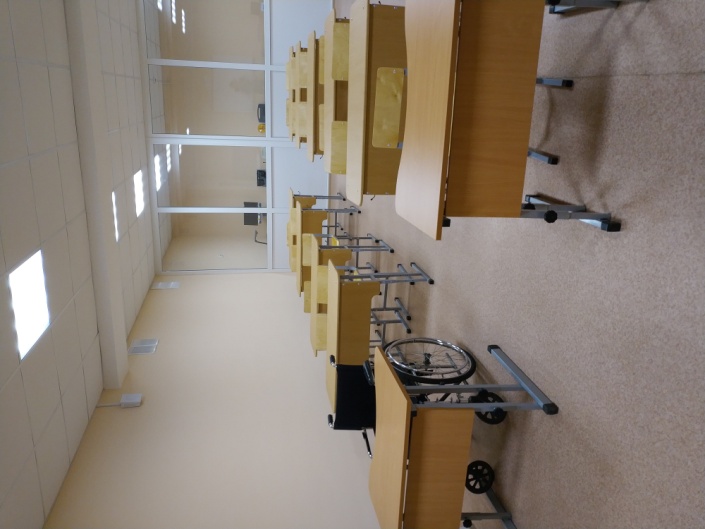 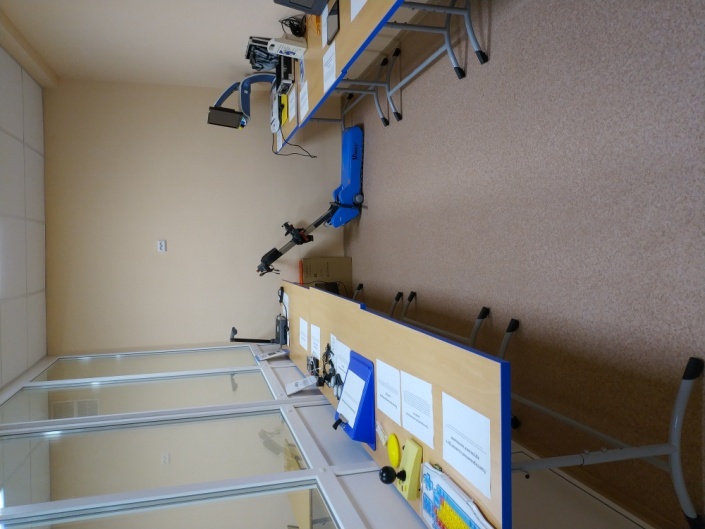 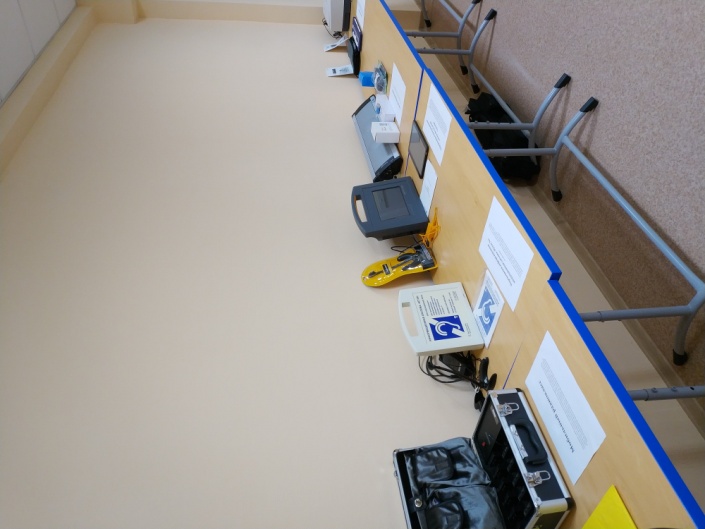 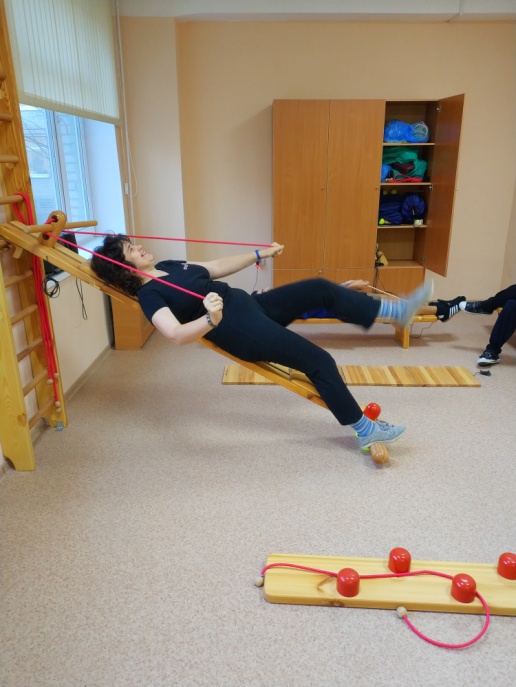 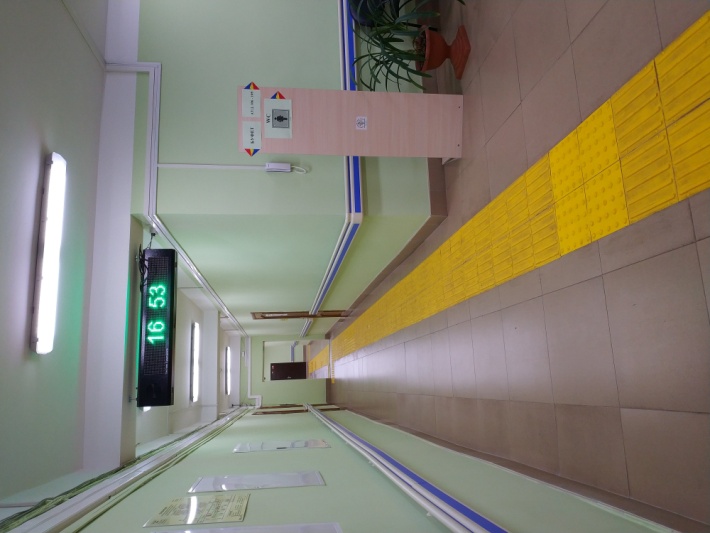 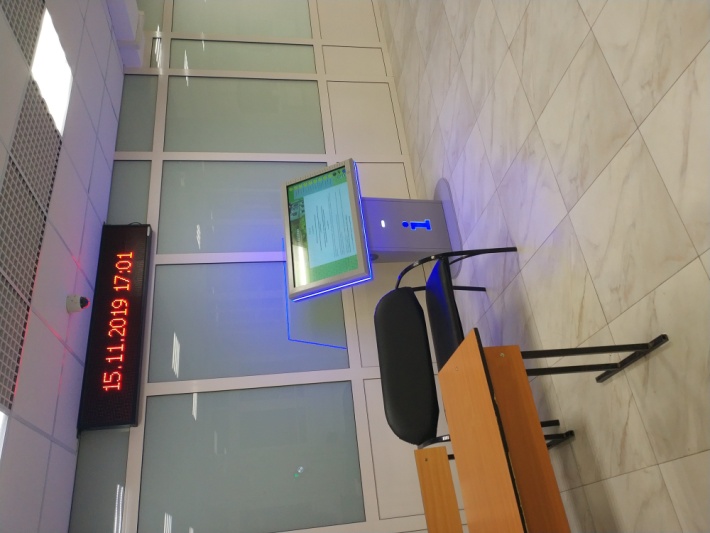 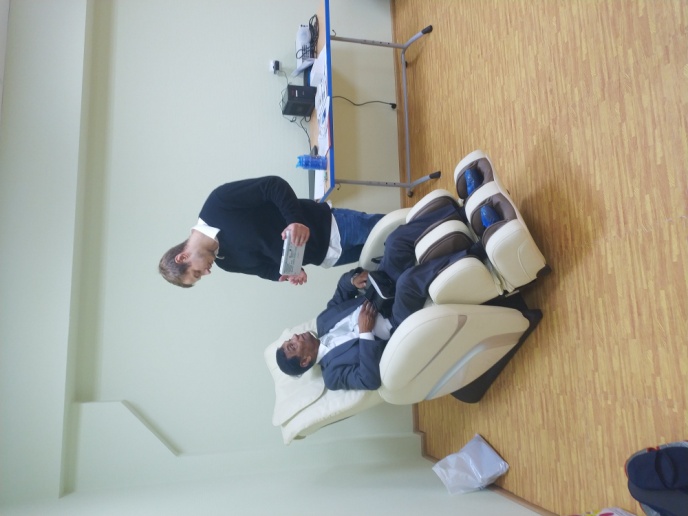 9
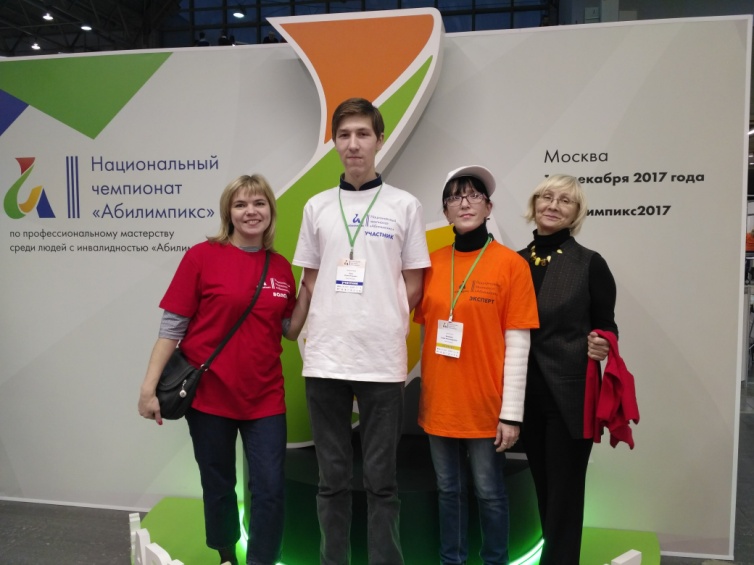 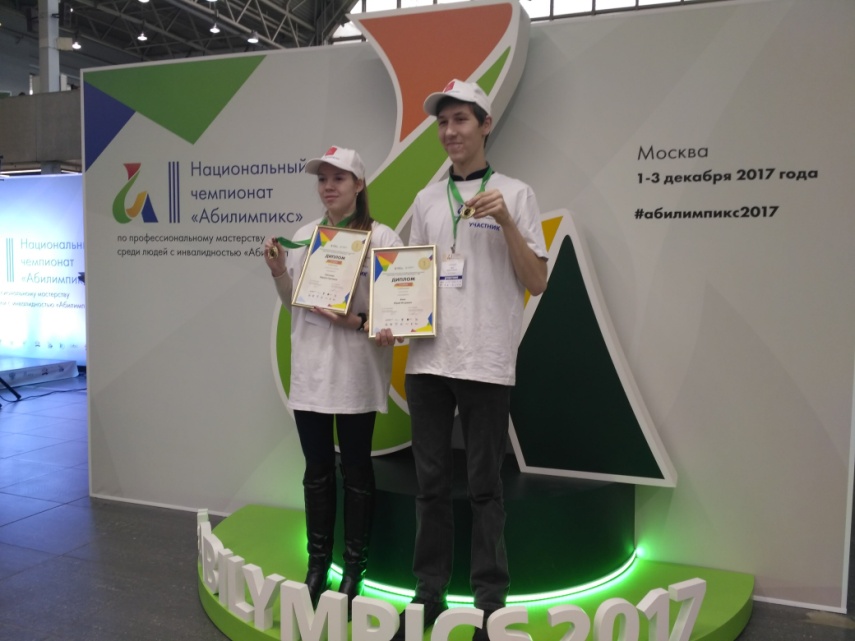 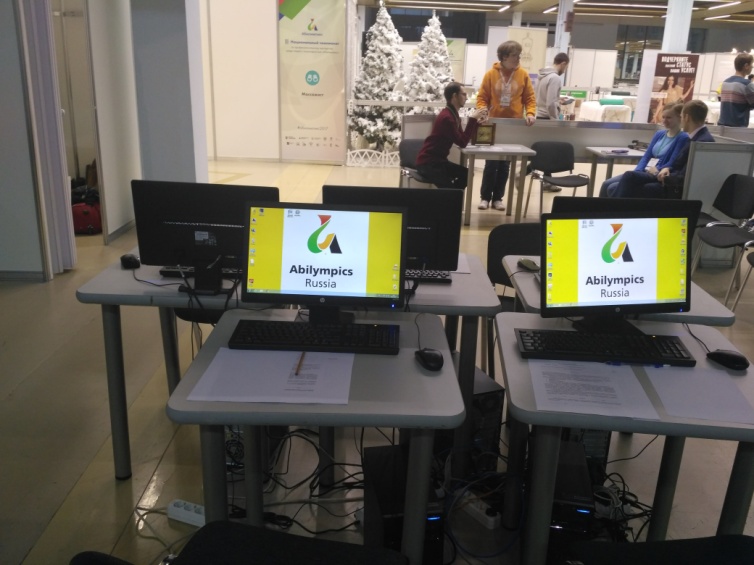 октябрь 2020 – Региональный чемпионат
декабрь 2020 – Национальный чемпионат
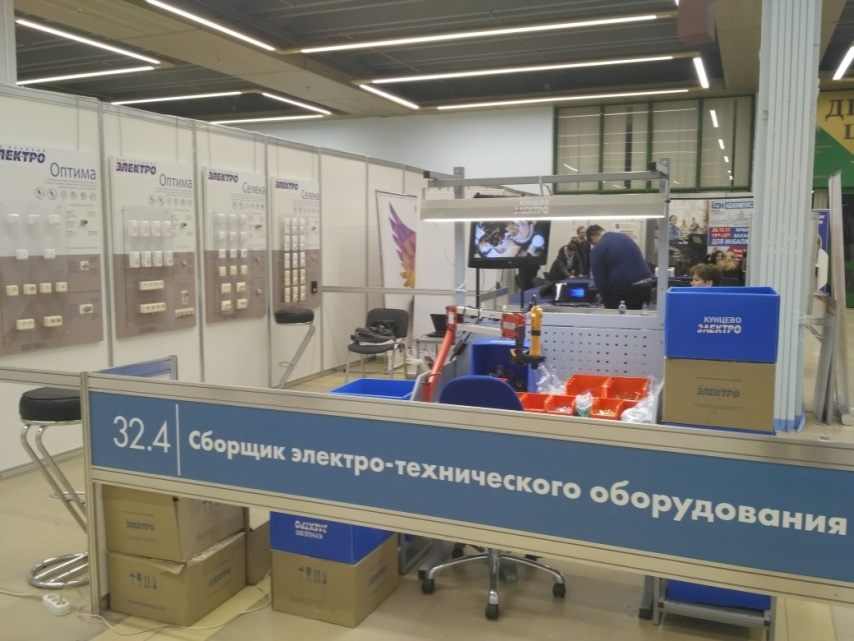 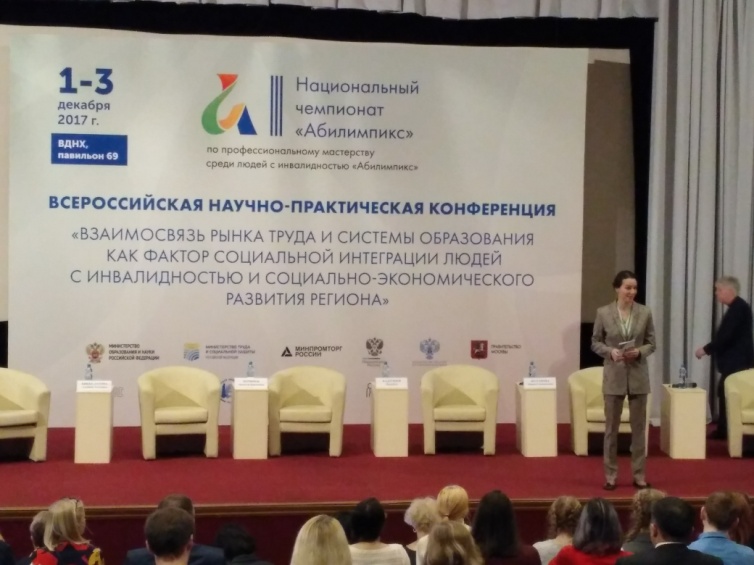 10
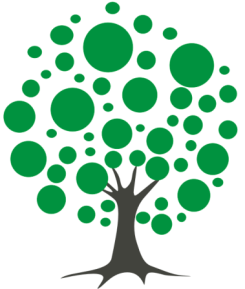 Методическая поддержка
ПОУ Санкт-Петербурга
https://sites.google.com/view/oxta-bc/%D0%B3%D0%BB%D0%B0%D0%B2%D0%BD%D0%B0%D1%8F?authuser=0
Сайт БПОО СПб
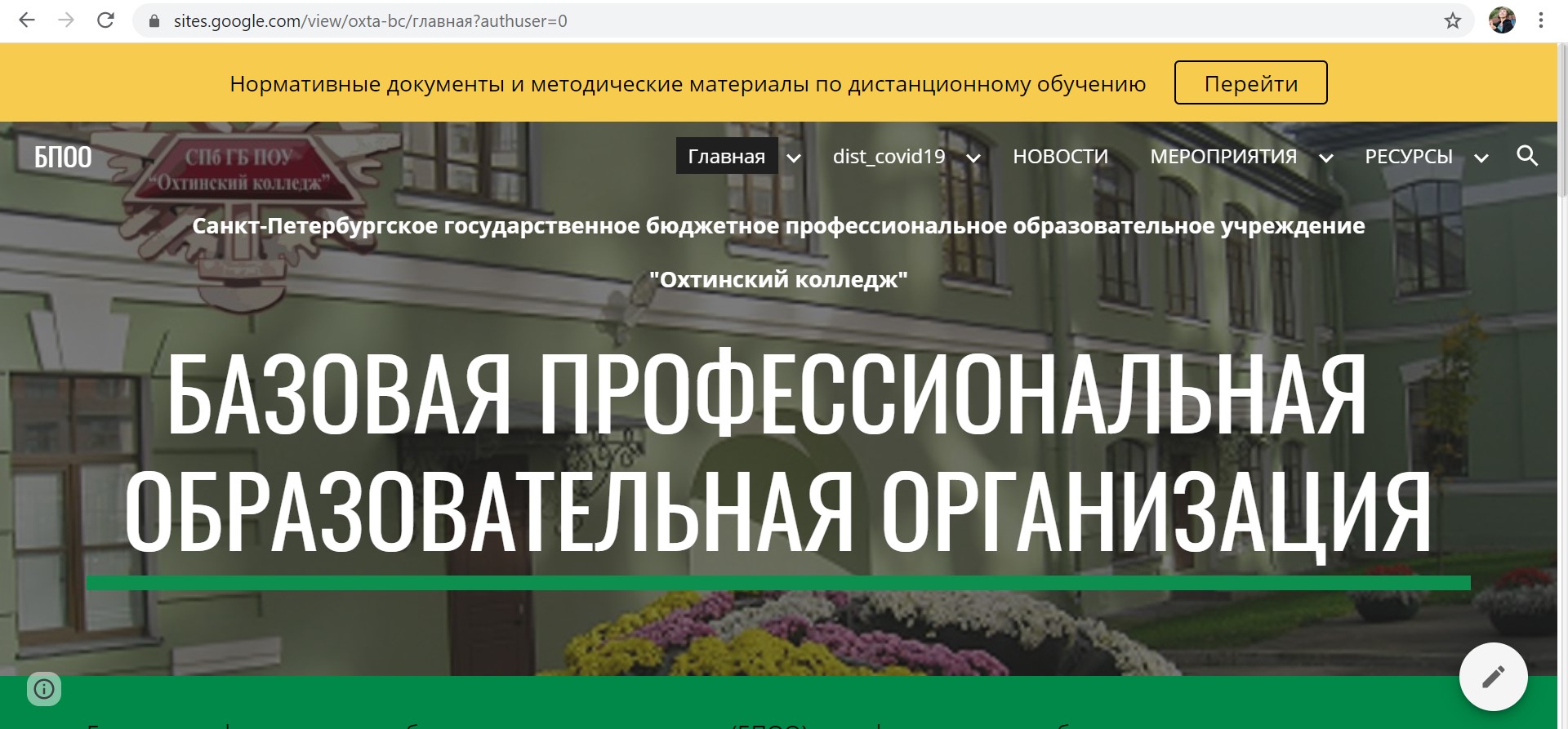 11
Методическая поддержка
БПОО и РУМЦ СПО
Сайт Федерального методического центра по обучению инвалидов и лиц с ОВЗ (РУДН)
https://spo-rudn.ru/
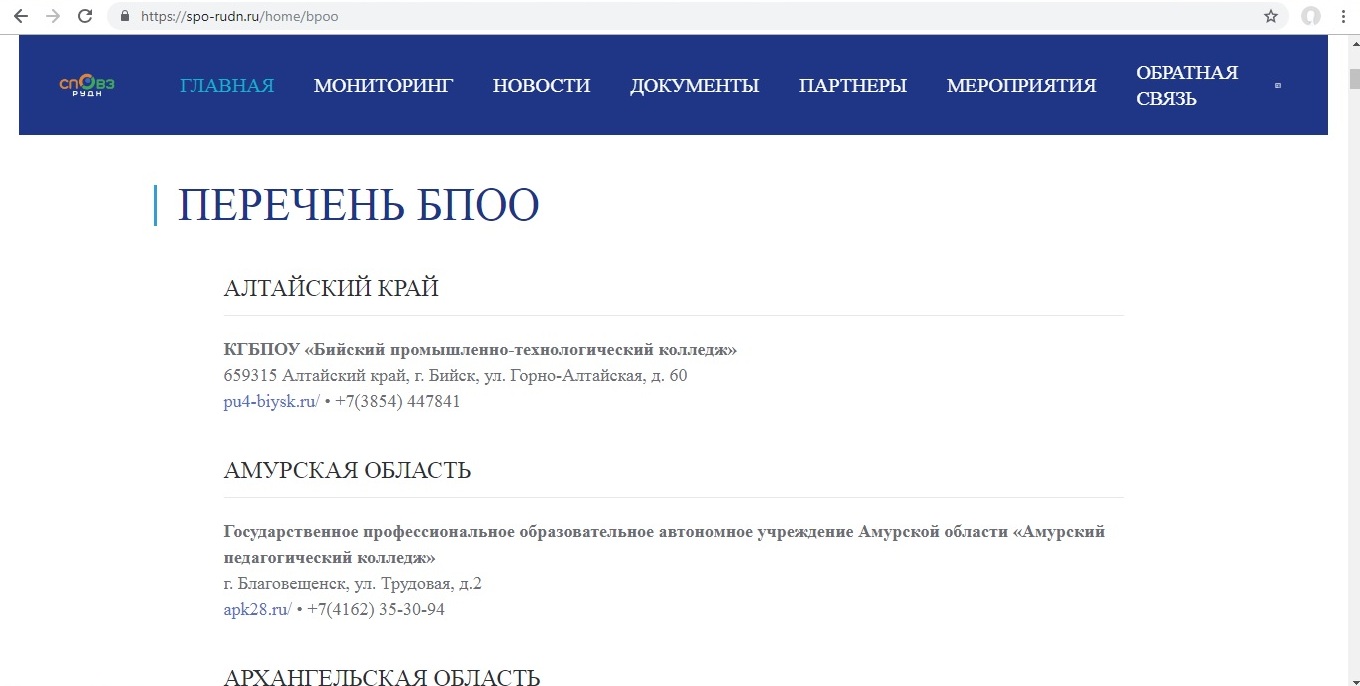 12
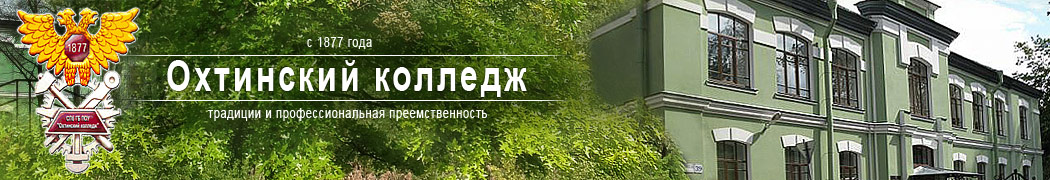 Благодарю
за внимание!
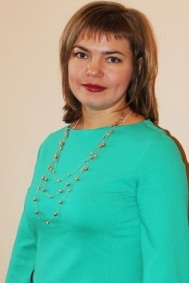 y.vidanova@gmail.com
Виданова Юлия Игоревна
13